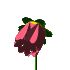 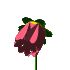 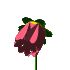 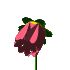 Giáo án phát triển nhận thức
Đề tài: Mừng ngày8-3
Đối tượng: 4-5 tuổi
Thời gian: 25-30phút
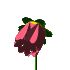 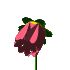 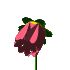 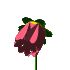 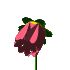 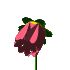 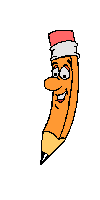 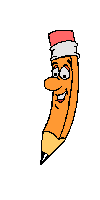 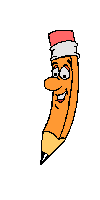 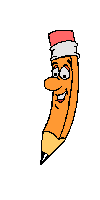 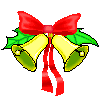 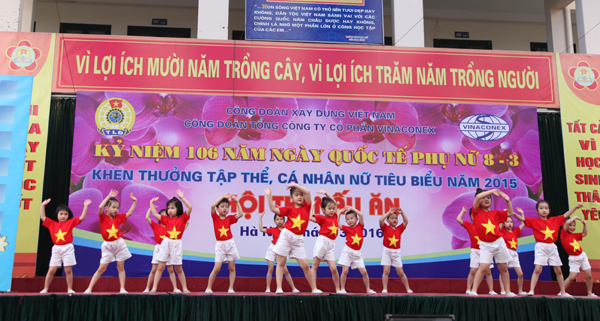 Văn nghệ chào mừng ngày 8/3
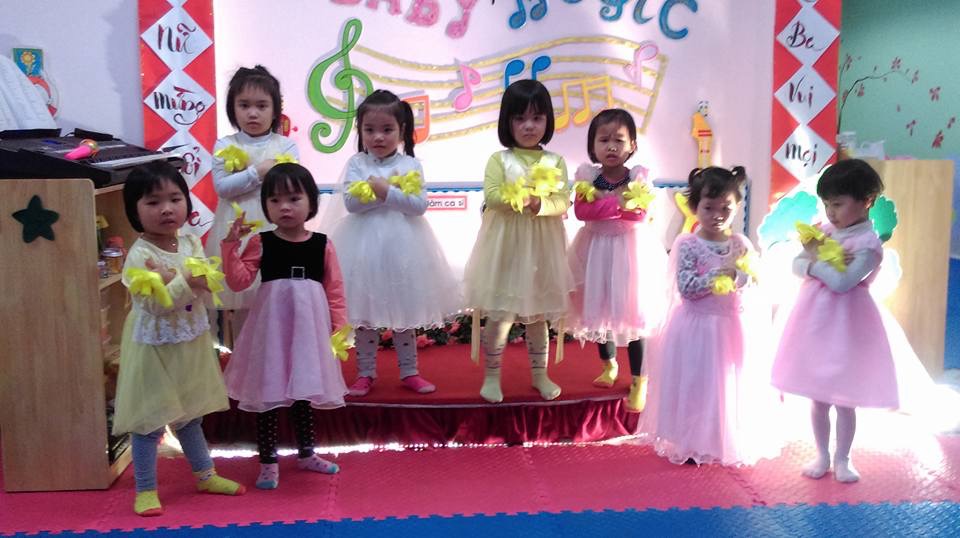 Bé múa hát tặng cô
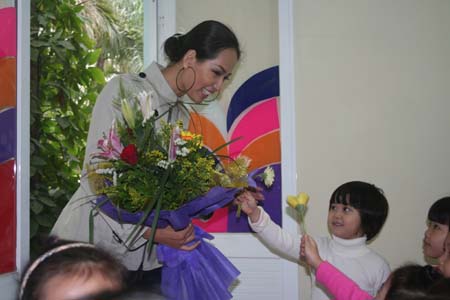 Bé tặng hoa cô giáo
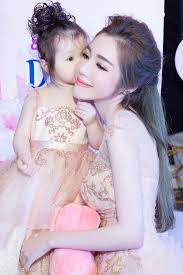 Bé yêu dành tặng mẹ nụ hôn ngày 8/3
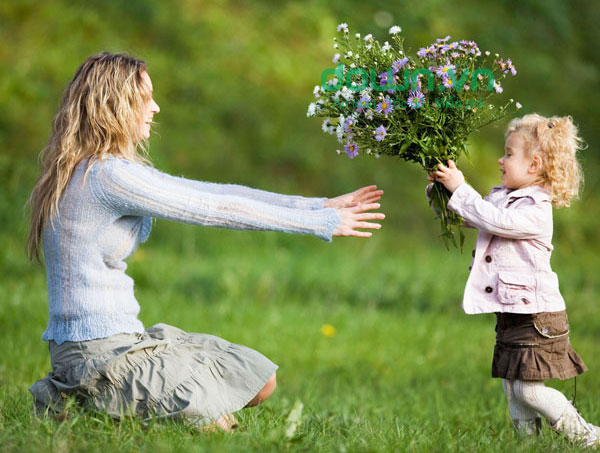 Bé tặng hoa cho mẹ
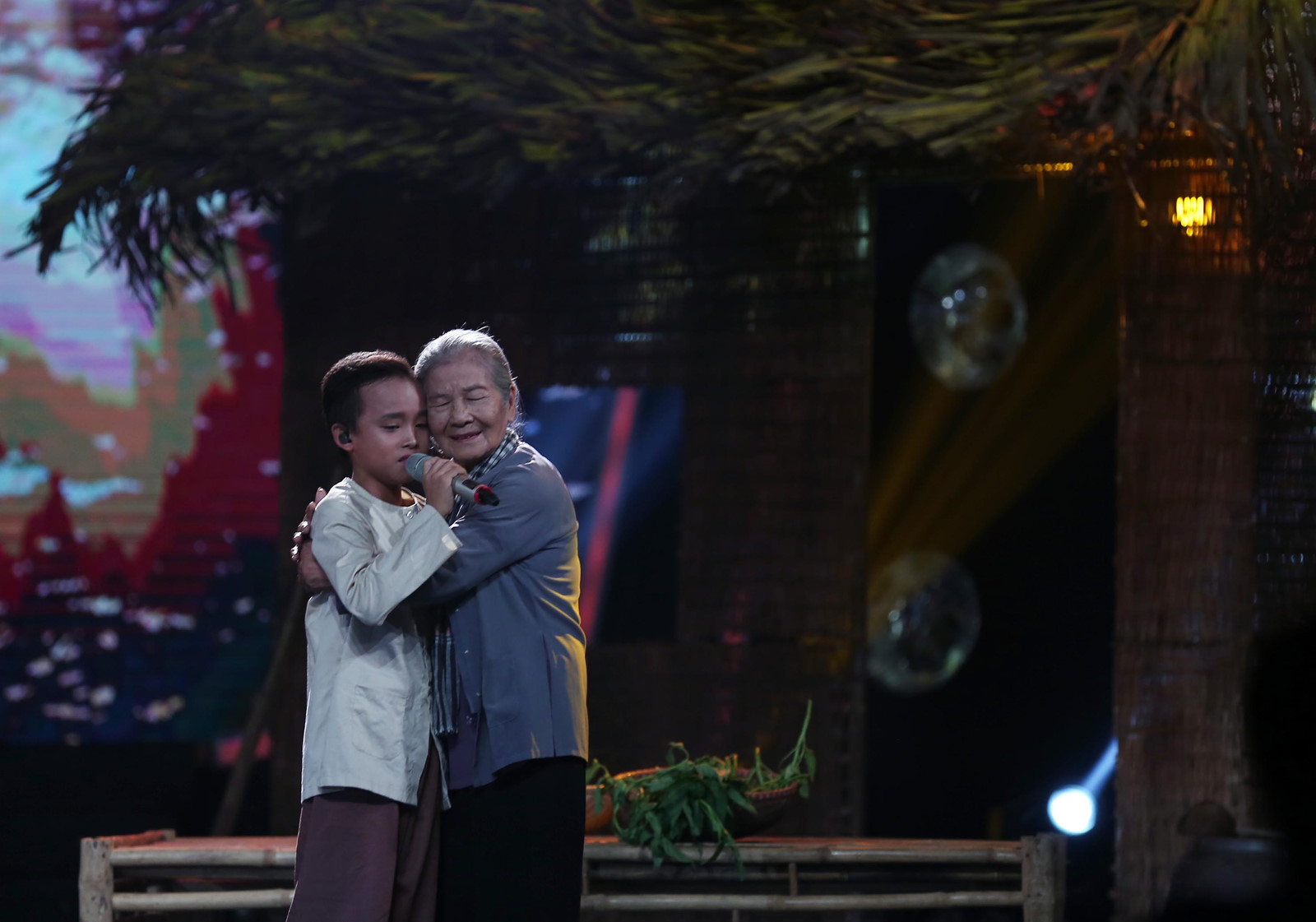 Bé hát cho bà nghe
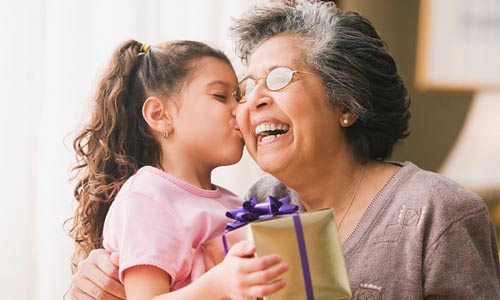 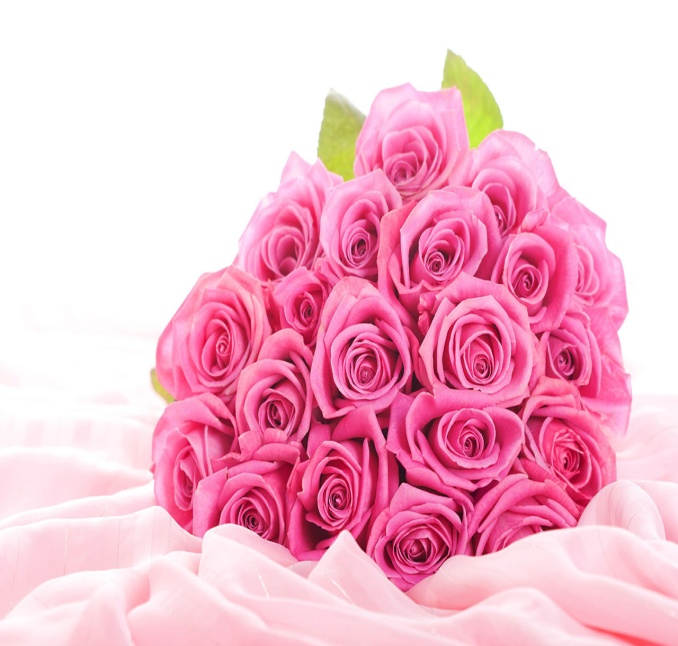 Bé tặng hoa và quà cho bà ngày 8/3